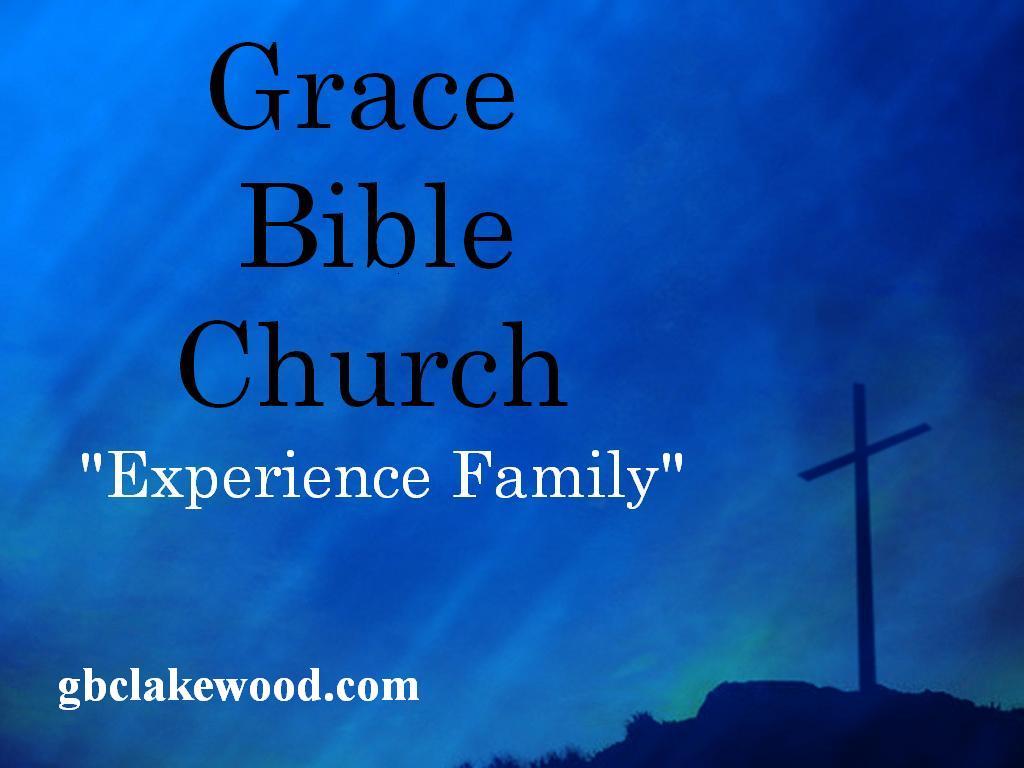 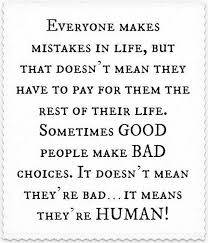 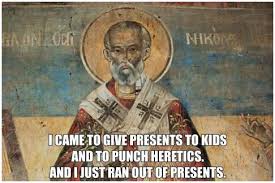 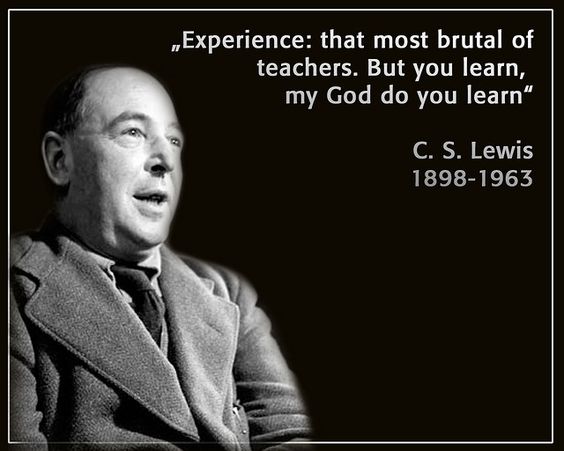 What should the individual Christian should do with intimate conflict; 
between family, friends, lovers and spouses. 

Remember the 90/10 Rule of Ignorance

First:  Define the reason why?   “Above all, love each other deeply, because love covers over a multitude of sins.”   1 Peter 4:8

Second:  Do confrontation in private.  Matthew 18:15  Keep confidences and never be guilty of gossip or slander!   Ephesians 4:29-32  Let it end when it’s done! Get over it quickly, without grudge.

Third:  Get your own attitude in check.   Galatians 6:1

Fourth:  Discern if it is worth it!   1 Corinthians 10:32-33; Ephesians 4:2 

Lastly:  Let the Church Mediate and Accept the Outcome willing! 1 Corinthians 6:1-8; Matthew 18:15-17
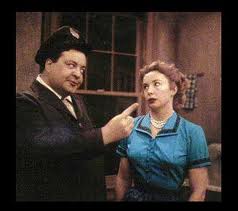 “I am the King of the House.  You hear me Alice.  I am the King and you’re nothing, nothing!”  Alice calmly and smugly replies, “O Gee Ralph.  I guess that makes you the king of nothing!”
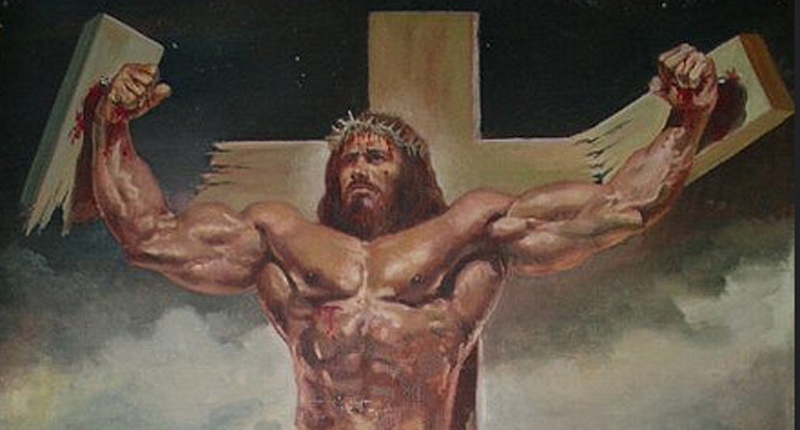 “Blessed are the peacemakers, for they will be called children of God.” 
Matthew 5:9
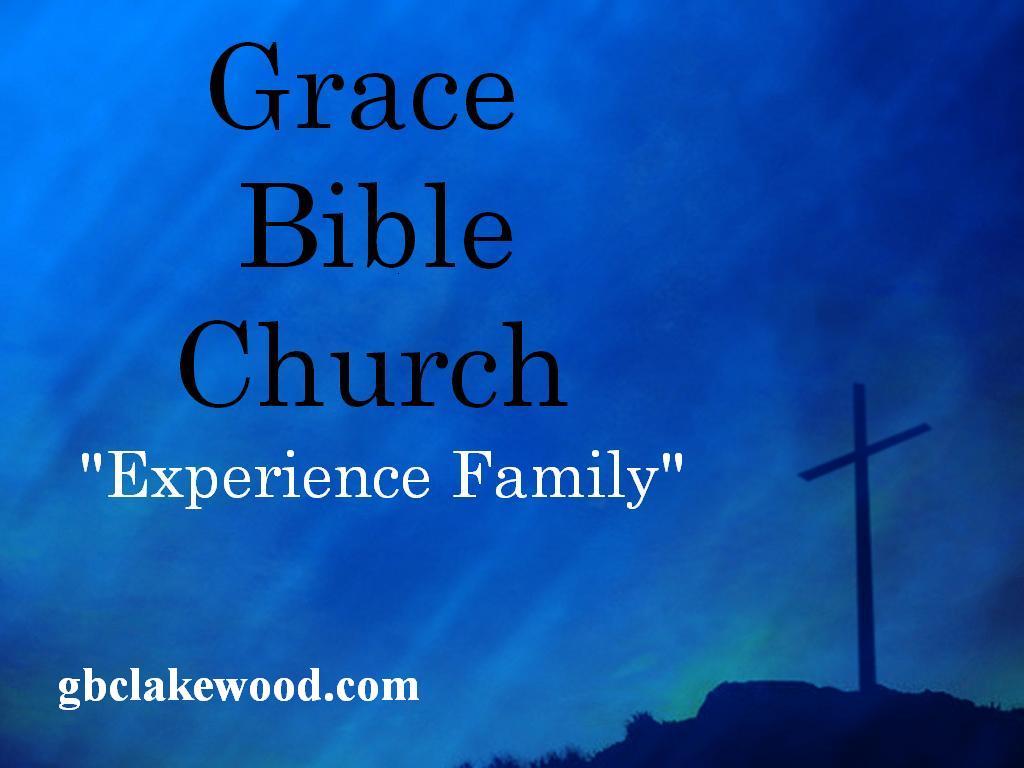